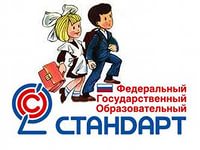 МКОУ «Куретская средняя общеобразовательная школа»
Структура урока в соответствии с ФГОС
Подготовила: Суродина Т.М., 
                      учитель начальных классов
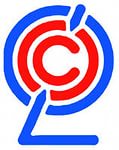 Текст ФГОС:
Формирование основ умения учиться и способности к организации своей деятельности – умение принимать, сохранять цели и следовать им в учебной деятельности, планировать свою деятельность, осуществлять её контроль и оценку, взаимодействовать с педагогом и сверстниками в учебном процессе.
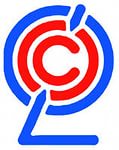 Текст ФГОС:
В основе стандарта лежит системно-деятельностный подход …
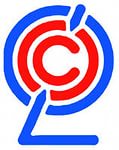 Построение урока на основе системно-деятельностного подхода
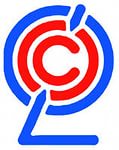 Системно-деятельностный подход позволяет выделить основные результаты обучения и воспитания в контексте ключевых задач и универсальных учебных действий, которыми должны владеть учащиеся.
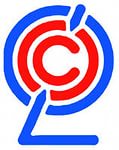 Типы уроков
1. Урок открытия нового знания
2. Урок рефлексии
3. Урок построения системы знаний
4. Урок развивающего контроля.
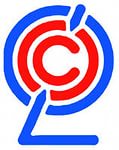 Урок открытия нового знания
Мотивирование к учебной деятельности.

Цель: включение обучающихся в учебную деятельность на личностно значимом уровне

НАДО – ХОЧУ - МОГУ
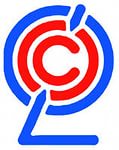 II. Актуализация и пробное учебное действие

Цель: готовность мышления и осознание нового учебного действия.

Затруднение – фиксация невозможности получить запланированный результат.
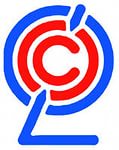 III. Выявление места и причины затруднения

Цель: организация выявления обучающимися места и причины затруднения.

- Затруднение (я не могу)
Причина (я не знаю)
Цель (знать)
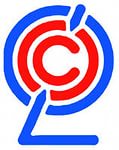 IV. Построение проекта выхода из затруднения

Цель: постановка цели учебной деятельности, выбор способа и средств её реализации.

ЦЕЛЬ – СПОСОБ - СРЕДСТВА
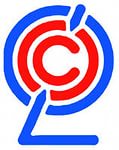 V. Реализация построенного проекта.

Цель: осуществляется реализация построенного проекта.

ЭТАЛОН
(знак, речь, модель)
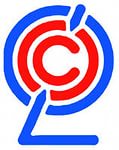 VI. Первичное закрепление с проговариванием во внешней речи

Цель: применение нового знания в типовых заданиях.
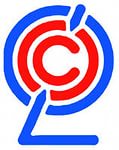 VII. Самостоятельная работа с самопроверкой по эталону

Цель: использование индивидуальной формы работы.
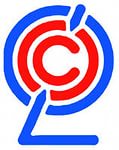 VIII. Включение в систему знаний и повторение

Цель: выявление границ применимости нового знания и выполнение заданий.
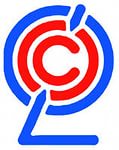 IX. Рефлексия учебной деятельности

Цель: соотнесение цели урока и его результата, самооценка учениками собственной учебной деятельности.
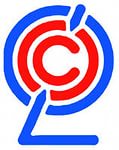 Урок рефлексии
I. Мотивация к коррекционной деятельности
Цель: выработка на личностно значимом уровне внутренней готовности к реализации нормативных требований учебной деятельности.
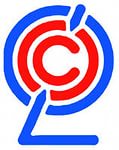 II. Актуализация и пробное учебное действие
Цель: подготовка мышления обучающихся и осознание ими потребности к выявлению причин затруднений в собственной деятельности.
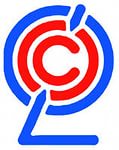 III. Локализация индивидуальных затруднений

Цель: осознание места и причины собственных затруднений в выполнении изученных способов действий.
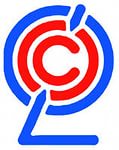 IV. Построение проекта коррекции выявленных затруднений

Цель: постановка целей коррекционной деятельности и на этой основе - выбор способа и средств их реализации.
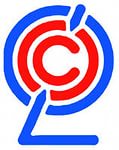 V. Реализация построенного проекта

Цель: осмысленная коррекция обучающимися своих ошибок в самостоятельной работе и формирование умения правильно применять соответствующие способы действий.
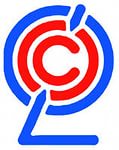 VI. Обобщение затруднений во внешней речи

Цель: закрепление способов действий, вызвавших затруднение.
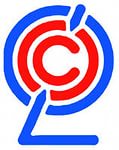 VII. Самостоятельная  работа с самопроверкой по эталону
Цель: самопроверка, индивидуальная рефлексия достижения цели и создание (по возможности) ситуации успеха.
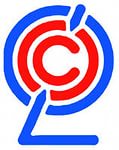 VIII. Включение в систему знаний и повторения

Цель: применение способов действий, вызвавших затруднения, повторение и закрепление ранее изученного и подготовка к изучению следующих разделов курса.
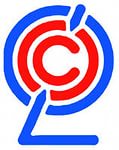 IX. Рефлексия учебной деятельности на уроке

Цель: осознание учащимися метода преодоления затруднений и самооценка ими результатов своей коррекционной
   (а в случае, если ошибок не было, самостоятельной)  деятельности.
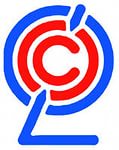 УРОКИ ОБЩЕМЕТОДОЛОГИЧЕСКОЙ НАПРАВЛЕННОСТИ
организуется понимание и построение учащимися норм и методов учебной деятельности, самоконтроля и самооценки, рефлексивной самоорганизации.
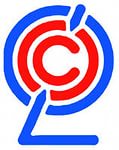 УРОКИ РАЗВИВАЮЩЕГО КОНТРОЛЯ
I.  Мотивация (самоопределение) к контрольно-коррекционной деятельности.II. Актуализация и пробное учебное действие.III. Локализация индивидуальных затруднений.IV. Построение проекта коррекции выявленных затруднений.V. Реализация построенного проекта.VI. Обобщение затруднений во внешней речи.VII. Самостоятельная работа с самопроверкой по эталону.VIII. Решение заданий творческого уровня.IX.  Рефлексия контрольно-коррекционной деятельности.
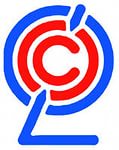 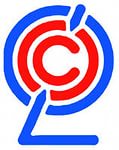 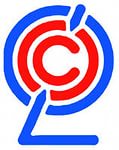 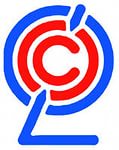